Digital Signage Template - Mechanical Engineering
To have a background image that fills the whole slide please use a 16:9 ratio. 
Canva (https://www.canva.com/) has great 16:9 presentation templates where you can create your own templates, use graphics, and download your design to your computer. 
Please be sure to use landscape orientation if you are preparing digital signage files using software besides PowerPoint.
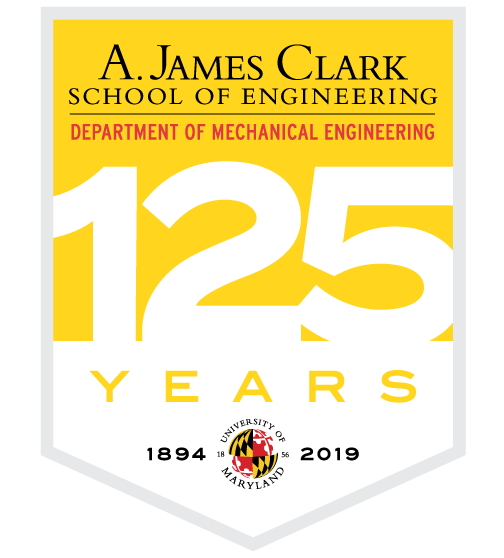